SZAKMAI GYAKORLATOK RENDJE AZ INFORMATIKAI KARON
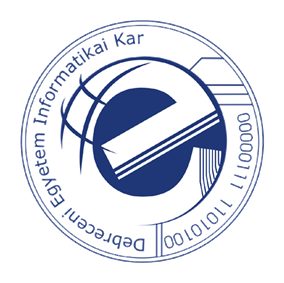 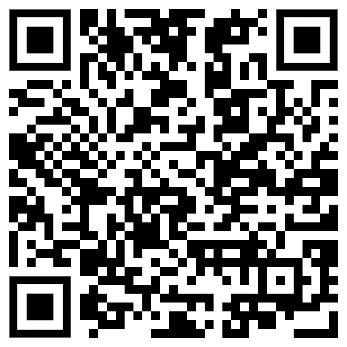 Balogh Anita szakmai gyakorlati koordinátorDebrecen Egyetem Informatikai Kar Dékáni Hivatal szakmaigyakorlat@inf.unideb.hu
2020. 10. 22.
Készítette: Balogh Anita szakmai gyakorlati koordinátor
A szakmai gyakorlat célja:
biztosítani az aktív részvételt a hallgatók számára az informatikai módszereket igénylő szakmaspecifikus alkotások tervezésében, fejlesztésében esetleg kivitelezésében;
a képzés során elsajátított ismeretek elmélyítése, az adott szakmától elvárt kompetenciák rögzítése;
az egyes munkahelyek felé támasztott elvárások felismerése, a munkavégzés szabályainak megismerése, a precíz, határidős teljesítés fontosságának tudatosítása;
a szakmaspecifikus gondolkodásmód kialakulásának elősegítése, a  problémamegoldó képesség fejlesztése;
az általános kompetenciákban mind az önálló, mind a csapatban végzett munka hatékonyságának növelése, a kommunikációs képességek javítása;
a munkahelytől függően a korábban tanult ismeretek adaptációja, a használt új eszközök megismerése.
2020. 10. 22.
Készítette: Balogh Anita szakmai gyakorlati koordinátor
A szakmai gyakorlat célja, kompetenciák
A szakmai gyakorlat célja, hogy a hallgatók – tanulmányaiknak megfelelő tevékenységet végző szervezetnél (vállalatnál, intézménynél) – megismerkedjenek az ott folyó szakmai munkával, bekapcsolódjanak a napi munkavégzésébe, önállóan oldják meg a szakmai vezetőjük által rájuk bízott feladatot, illetve tapasztalatokat gyűjtsenek a munkaerőpiacon való későbbi elhelyezkedéshez.
A szakmai gyakorlaton elsajátítható, fejleszthető kompetenciák:
Általános kompetenciák: határidőre való pontos, precíz munkavégzés a feladatok jellegétől függően önállóan vagy együttműködési készséget tanúsítva csapatban, szakmai nyelvezetnek megfelelő kommunikáció.
Szakmai kompetenciák: a tanulmányaik során szerzett szakmai, informatikai ismereteik gyakorlatban történő alkalmazása, új ismeretek elsajátítása.
2020. 10. 22.
Készítette: Balogh Anita szakmai gyakorlati koordinátor
Törvényi háttér
2011. évi CCIV. törvény a Nemzeti felsőoktatásról
	Szakmai gyakorlat: felsőoktatási szakképzésben, alap-, mester- és osztatlan képzésben, külső gyakorlóhelyen vagy felsőoktatási intézményi gyakorlóhelyen teljesítendő, részben önálló hallgatói tevékenység
A gyakorlat időtartama az informatikai területen akkreditált szakok esetében: 
 2014-től alapképzésben 8 hét (320 óra), mesterképzésben 6 hét (240 óra)
 2014 előtt kezdett tanulmányok esetén 6 (240 óra) illetve 4 hét (160 óra)
A SZAKMAI GYAKORLAT TELJESÍTÉSE FELTÉTELE A ZÁRÓVIZSGÁRA BOCSÁTÁSNAK!
2020. 10. 22.
Készítette: Balogh Anita szakmai gyakorlati koordinátor
Kapcsolódó törvények
2011. évi CLV. törvény a szakképzési hozzájárulásról és a képzés fejlesztésének támogatásáról
2011. évi CLXXXVII. törvény a szakképzésről 
280/2011. (XII. 20.) kormány rendelet a gyakorlati képzés költségeinek a szakképzési hozzájárulás terhére történő elszámolásánál figyelembe vehető gyakorlati képzési normatívák mértékéről és a csökkentő tétel számításáról
2020. 10. 22.
Készítette: Balogh Anita szakmai gyakorlati koordinátor
Gyakorló helyek
Az egyetem hallgatót csak olyan helyre küldhet, akivel a gyakorlat megkezdése előtt együttműködési megállapodást köt.
 A megállapodás határozott vagy határozatlan időre szól.
A gyakorló helyeket regisztrálni kell (DE). 
Jelenleg közel 140 céggel van határozatlan idejű szerződésünk: 		https://www.inf.unideb.hu/hu/node/606
A leendő gyakorlati fogadóhelyeket a kar szakvezetése minősíti az általa meghatározott szakmai szempontok szerint.
Amennyiben egy vállalkozás szakképzési  hozzájárulásra kötelezett, e járulék terhére el tudja számolni azokat a juttatásokat, és egyéb szervezési, közvetítői kiadásokat, amibe egy hallgató fogadása kerül – nem jelent a cégnek plusz  anyagi terhet a gyakorlatszervezés
2020. 10. 22.
Készítette: Balogh Anita szakmai gyakorlati koordinátor
A hallgató díjazása, a hallgatói munkavégzés szabályai
2011. évi CCIV. törvény a nemzeti felsőoktatásról 44. § (1) A hallgató hallgatói munkaszerződés alapján végezhet munkát.
(3) A hallgatót a hallgatói munkaszerződésben részletezett módon 6 hét időtartamot elérő egybefüggő gyakorlat ideje alatt díjazás illeti, amelynek mértéke legalább a kötelező legkisebb munkabér (minimálbér) 65 százaléka, a díjat a szakmai gyakorlóhely fizeti.
2020. 10. 22.
Készítette: Balogh Anita szakmai gyakorlati koordinátor
A szakmai gyakorlatra való jelentkezés feltétele
A szakmai gyakorlatot nem kell kurzusként felvenni, kredit értéke nincs, de teljesítése kritériumként szükséges feltétele az abszolutórium megszerzésének. 
KÉRJÜK, NE HAGYJÁK AZ UTOLSÓ PILLANATOKRA!
ELŐFELTÉTELEK 
Alapképzésben: 
PTI: Programozás 2 és Adatbáziskezelés
MI: Programozás 2 és Hálózati architektúrák
GI: Programozás 2 és Számvitel
Mesterképzésben: 2. félév teljesítése
2020. 10. 22.
Készítette: Balogh Anita szakmai gyakorlati koordinátor
A szakmai gyakorlatra való jelentkezés feltétele
ELŐFELTÉTELEK A 2017/2018 TANÉVTŐL FELVETT HALLGATÓK ESETÉN: 
Alapképzésben
PTI: Magas szintű programozási nyelvek 2, Adatbázisrendszerek és Adatbázisrendszerek labor 
GI: Programozás 2 és Számvitel 
MI: Programozási nyelvek 2 és Számítógépes hálózatok

Mesterképzésben: 2. félév teljesítése
2020. 10. 22.
Készítette: Balogh Anita szakmai gyakorlati koordinátor
Gyakorlatra való jelentkezés
Szakmai gyakorlatra jelentkezéshez a Fogadó nyilatkozat nyomtatvány hiánytalan kitöltése szükséges (a fogadó céggel aláíratni, céges bélyegzővel ellátni) és a 230. irodában leadni. A céges kapcsolattartához elengedhetetlen, hogy a Fogadó nyilatkozaton szerepeljen a cég HR-es képviselőjének email címe.

FONTOS!
A Fogadó nyilatkozatot legkésőbb a gyakorlat megkezdési időpontja előtt 1 hónappal le kell adni a DEIK 230. irodában.
A szakmai gyakorlat feltételeinek meglétét a Neptunban ellenőrizzük!
2020. 10. 22.
Készítette: Balogh Anita szakmai gyakorlati koordinátor
Gyakorlatra való jelentkezés
Az elfogadásról a Szakmai gyakorlati albizottság dönt.A szakmai gyakorlatra való jelentkezés és az elfogadás ténye az elektronikus tanulmányi rendszerben (NEPTUN) rögzítésre kerül.
A szakmai gyakorlat esetleges megváltoztatására csak a szakmai gyakorlati albizottság jóváhagyásával kerülhet sor.
2020. 10. 22.
Készítette: Balogh Anita szakmai gyakorlati koordinátor
Szerződéskötés
A szakmai gyakorlati hely elfogadása után a koordinátor a Fogadó nyilatkozaton megadott adatok  alapján előkészíti és elküldi aláírásra cégnek a Megállapodást / Igazolást. 
Mindkét fél (IK-cég) aláírása után a koordinátor emailben értesíti a hallgatót a szerződések elkészültéről. 
A hallgató a cég példányait átveszi a koordinátortól, melyet aláírásával igazol.
FONTOS!A hallgató a szakmai gyakorlatot csak azután kezdheti el, hogy a Megállapodást / Igazolást a cégnél leadta!
2020. 10. 22.
Készítette: Balogh Anita szakmai gyakorlati koordinátor
Szakmai gyakorlat teljesítése
A szakmai gyakorlat teljesítését a hallgató az „Igazolás szakmai gyakorlat teljesítéséről” nyomtatvány kitöltésével és minimum1 oldalas (A4), a gyakorlati hely által jóváhagyott (aláírás, céges bélyegző) gyakorlati beszámolóval igazolja le. A dokumentumokat DEIK 230. irodában kell leadni, elfogadásáról ismét a Szakmai gyakorlati albizottság dönt.
2020. 10. 22.
Készítette: Balogh Anita szakmai gyakorlati koordinátor
Szakmai gyakorlat teljesítése
A sikertelen szakmai gyakorlat csak a gyakorlat megismétlésével javítható.
FONTOS!
A végzős hallgató a teljesítésről szóló igazolást a tervezett ZÁRÓVIZSGA ELŐTT LEGKÉSŐBB 2 HÉTTEL ADJA LE a DEIK 230. irodában.
 MUNKAVÉGZÉS UTÓLAG NEM SZÁMOLHATÓ EL SZAKMAI GYAKORLATKÉNT.
2020. 10. 22.
Készítette: Balogh Anita szakmai gyakorlati koordinátor
Cégek figyelmébe
A cégek figyelmét felhívjuk, hogy a gyakorlat megkezdése előtt a hallgatónak le kell adnia az Igazolást / Megállapodás mindkét fél részéről cégszerűen aláírt példányát is. Amennyiben a hallgató nem adja le a dokumentumokat, úgy a teljesítésről szóló igazolás nem adható ki.
2020. 10. 22.
Készítette: Balogh Anita szakmai gyakorlati koordinátor
Szakmai gyakorló hely keresése
A szakmai gyakorlati hely megtalálásához segítségül az Informatikai Kar honlapján elérhető:
 „Határozatlan idejű szerződéssel rendelkező cégek listája”.
 Gyakornoki lehetőségek, cégek ajánlatai.
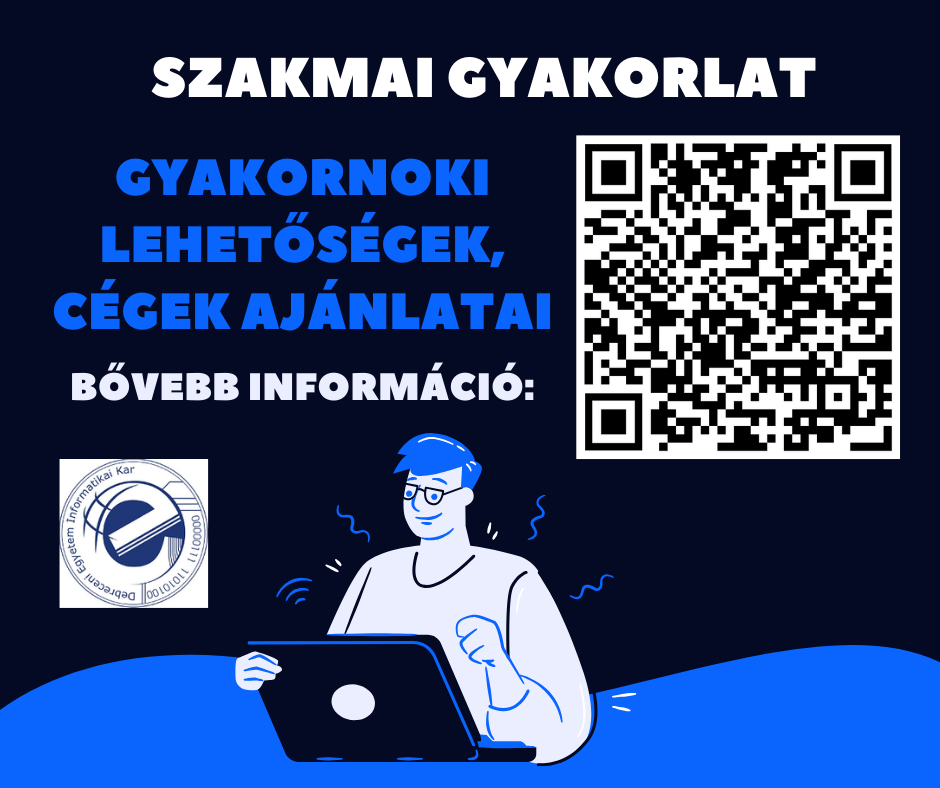 2020. 10. 22.
Készítette: Balogh Anita szakmai gyakorlati koordinátor
Gyakornoki pozíció megpályázása
Gyakornoki pozíció megpályázásához szintén megtalálható honlapunkon az Európai Unióban egységes Europass önéletrajz formanyomtatvány. Ez a megszokott önéletrajzi formátumot követi, kiegészítve azt további információk lehetőségével
2020. 10. 22.
Készítette: Balogh Anita szakmai gyakorlati koordinátor
Gyakornoki pozíció megpályázása
Europass önéletrajz
8 pontból áll, amely szükség szerint törölhetők, vagy bővíthetők: 
Személyes adatok, 
Betölteni kívánt munkakör, foglalkozási terület, 
Szakmai tapasztalat
Tanulmányok
Nyelvtudás
Egyéni készségek és kompetenciák
További információk (pl.: referenciák)
Mellékletek
2020. 10. 22.
Készítette: Balogh Anita szakmai gyakorlati koordinátor
Dokumentumok letöltése
Kari portál:  www.inf.unideb.hu

Bejelentkezés NEPTUN kóddal, jelszóval

Hallgatóknak / szakmai gyakorlat menüpontok
2020. 10. 22.
Készítette: Balogh Anita szakmai gyakorlati koordinátor
Szakmai gyakorlati bizottság
Mérnökinformatikusok felelőse: Dr. Sütő József (Informatikai Rendszerek és Hálózatok Tanszék)
Gazdaságinformatikusok felelőse: Noszály Csaba(Alkalmazott Matematika és Valószínűségszámítás Tanszék)
Programtervező informatikusok felelőse: Dr. Godó Zoltán(Információ Technológia Tanszék)
Balogh Anita szakmai gyakorlati koordinátorDebrecen Egyetem Informatikai Kar Dékáni Hivatal I230. irodaFogadó óra: hétfő-péntek 9.00-11.00Email:  szakmaigyakorlat@inf.unideb.hu
2020. 10. 22.
Készítette: Balogh Anita szakmai gyakorlati koordinátor